InternetMilestones
Computer Networks 
Spring 2012
Step 1: Top 25 Chronological
2
Step 2: Top 14 Chronological
Computer Networks   Internet Milestones
3
Top 12 (rek)
1.  World Wide Web [1992]
2.  TCP and IP protocol [1978]
3.  Mosiac browser [1993] 
4.  Commercialization to Internet [1992]
5.  Email [1972]
6a. 802.11b wireless protocol [1999]  6b. Iphone [2007]
7.  ARPANET demonstration [1972]
8.  Search Engines [1998]
9.  Social Networks [2004]
10a. Ethernet [1978]   10b. Fiber optic cables [1990’s]
11. Massive video streaming [2005]
12. Massive Denial-of-Service [2000]
Computer Networks   Internet Milestones
4
Top 1031 Grad  Surveys {Spring 2012}
ARPANET                     17 (241)
TCP/IP                         4 (189)
World Wide Web             0 (134)
Email                           1 (124)
Search Engines		  1 (81)
DNS/ Name Server           0 (63)
Browser (Mosiac)		  0 (57)
8.  WiFi/wireless                 2 (55)
9.  Dial up availability            0 (54)
10. Social Networks              0 (49)
11. Internet Commercialized            0 (38)
12. DoS/Viruses Introduced             0 (37)
Computer Networks   Internet Milestones
5
Top 1019 Undergrad  Surveys {Fall 2010}
World Wide Web             14 (117)
Search Engines		      15 (108)
ARPANET                     12 (95)
Email                          13 (80)
TCP/IP                         7 (52)
DNS/ Name Server           6 (34)
P2P (Napster)                  6 (29)
Browser (Mosiac)		       5 (25)
Social Networks               6 (24)
 WiFi/wireless                 3 (18)
Computer Networks   Internet Milestones
6
Happy Chinese New Year
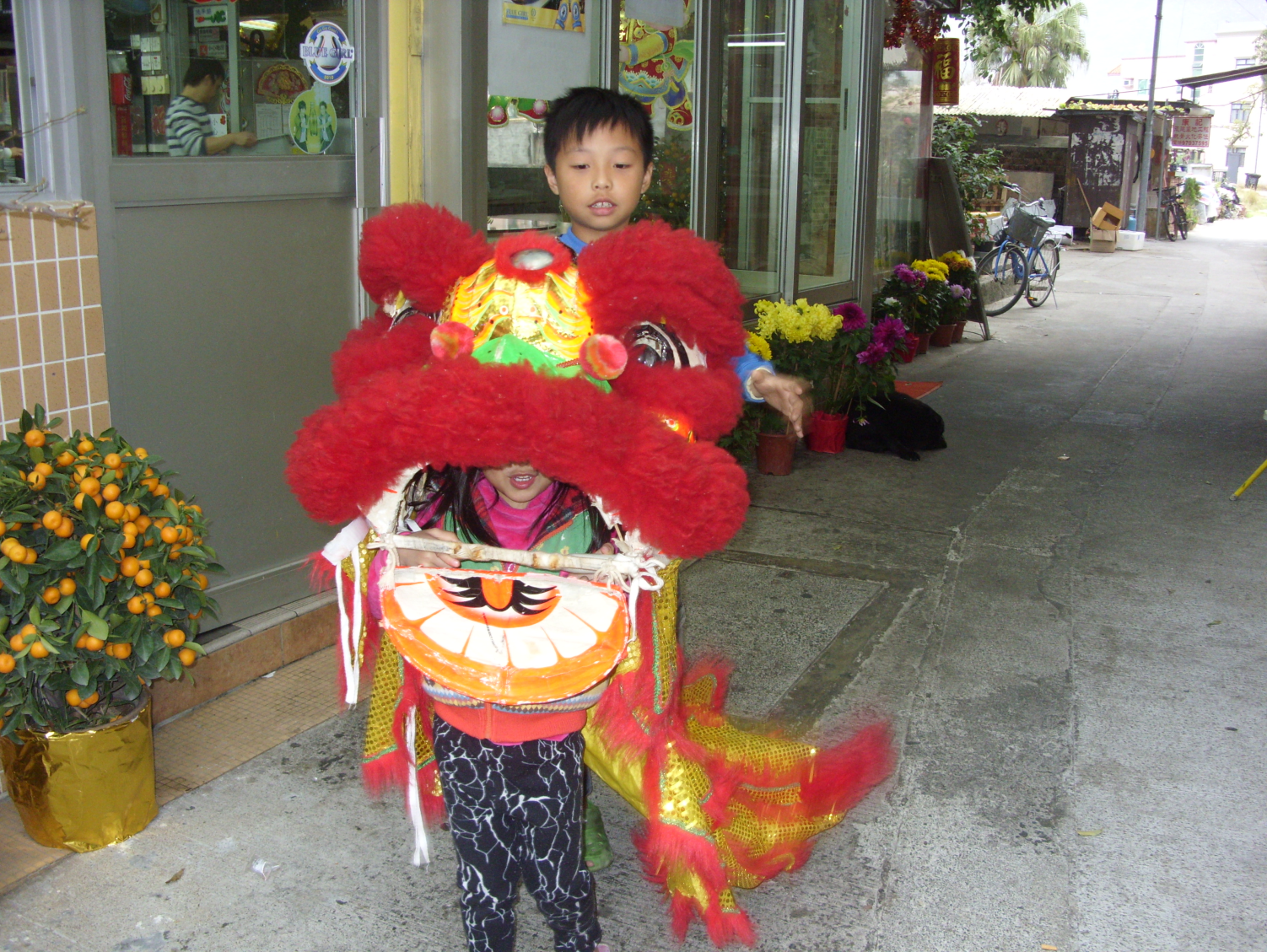 The Year of the Dragon
Computer Networks   Internet Milestones
7